THE BEATLES
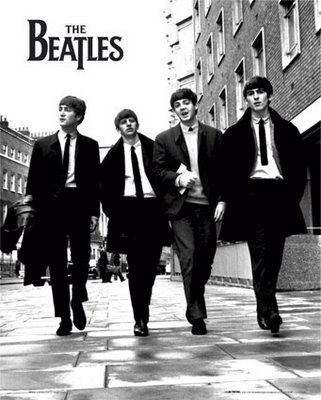 GROUP MEMBERS:
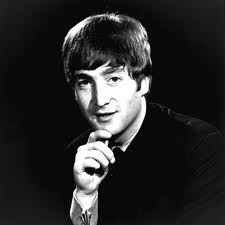 -John Lennon,
-Paul McCartney,
-George Harrison,
-Ringo Starr.
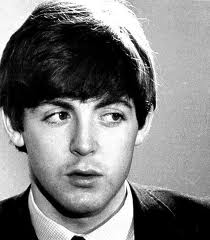 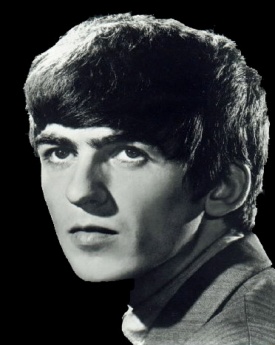 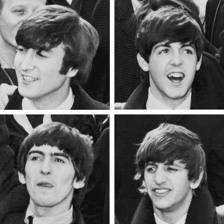 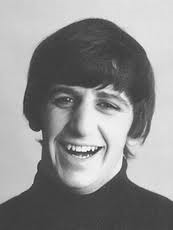 The reasons for the collapse of the group:
- Lennon's wife Yoko Ono, who wished to be present at the filming, but the other Beatles did not agree,- John Lennon, who said that the Beatles more popular than Jesus Christ, and hit a lot of people are losing popularity.
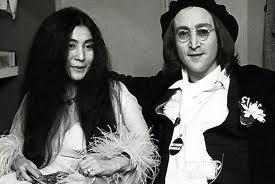 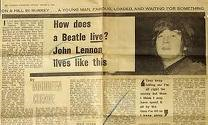 Songs:
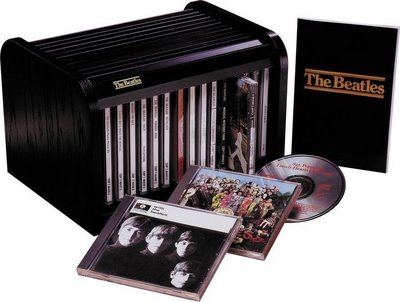 * Please Please Me,     * With The Beatles     * A Hard Day's Night     * Beatles for Sale,     * Help! ,     * Rubber Soul,     * Revolver,…
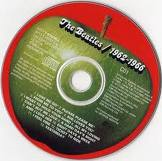 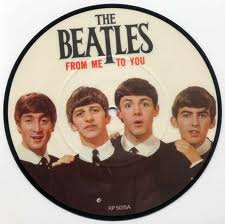 END
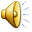